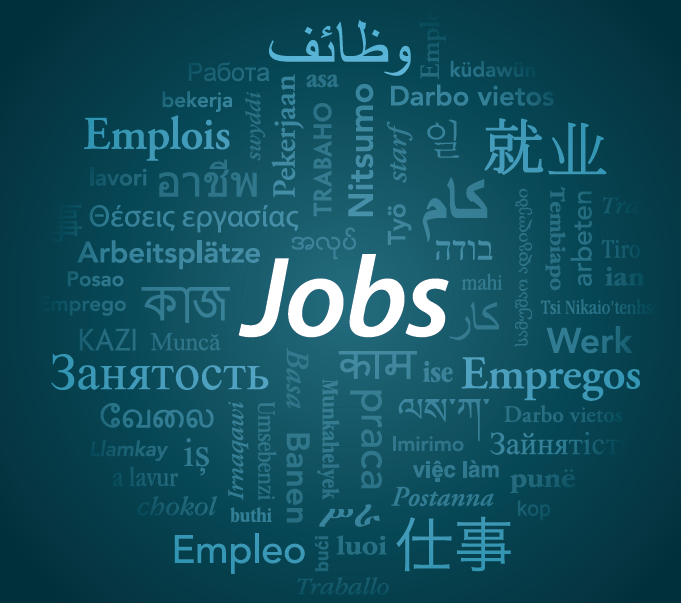 World Development Report 2013 The World Bank  3/13/2012
Moving jobs to center stage
1
[Speaker Notes: İstihdam]
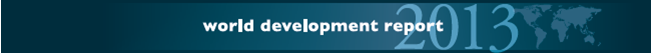 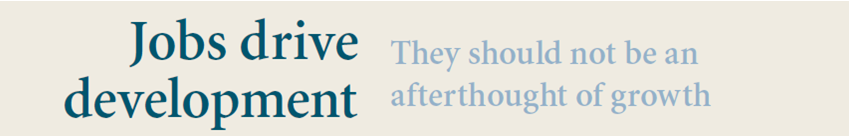 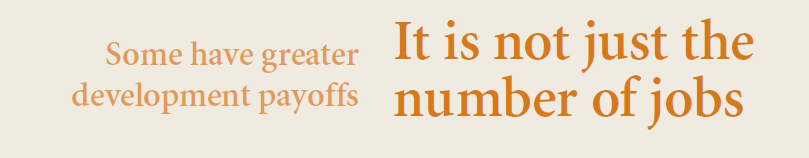 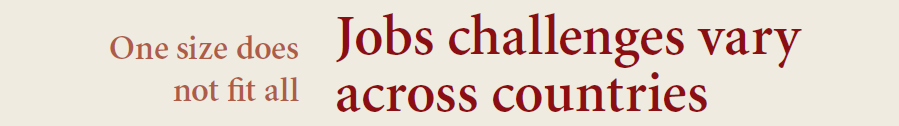 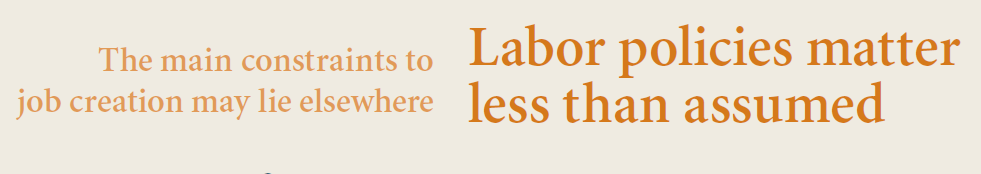 Dünya Kalkınma Raporu 2013 
Dünya Bankası
Ana mesajlar
2
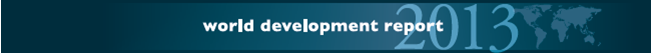 İşlerin önündeki zorluklar büyüktür
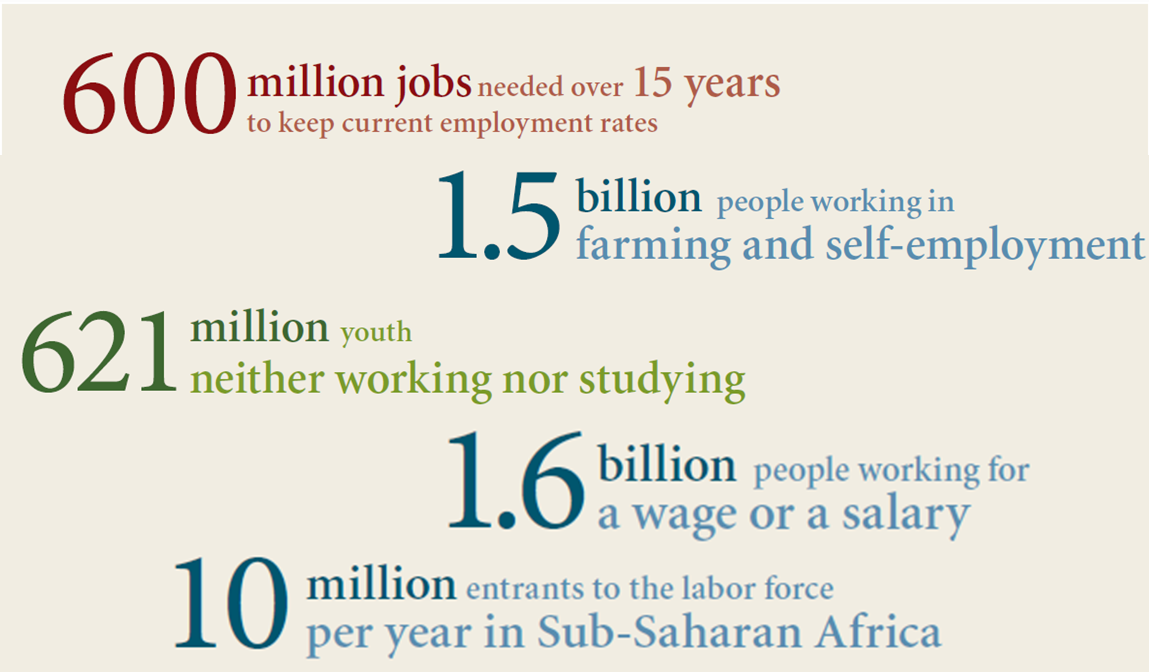 3
World Development Report 2013 
The World Bank
The jobs challenge
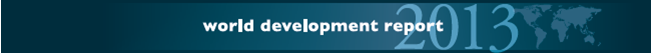 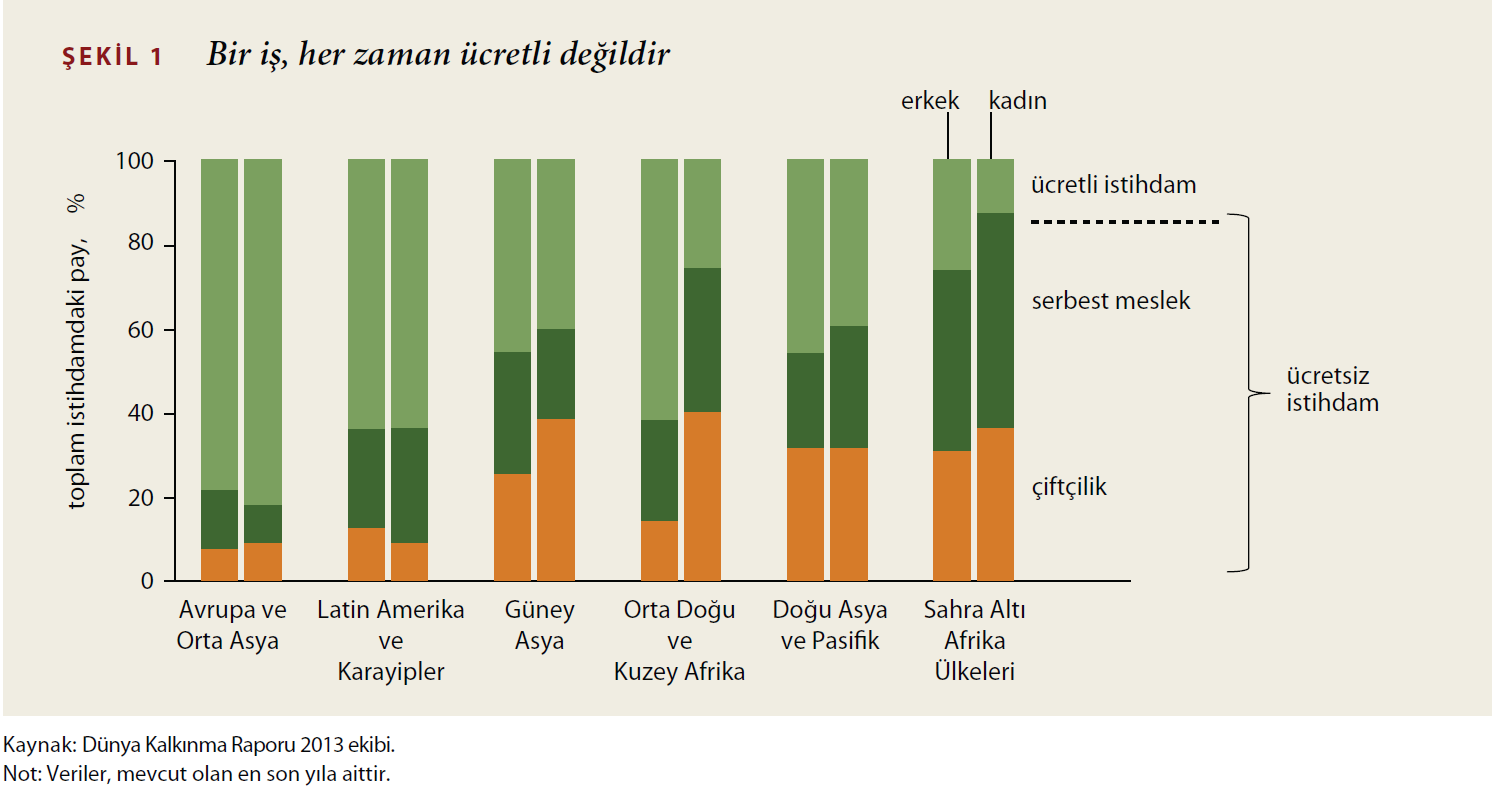 Bir işin her zaman bir ücreti olmaz
toplam istihdamın payı
erkekler kadınlar
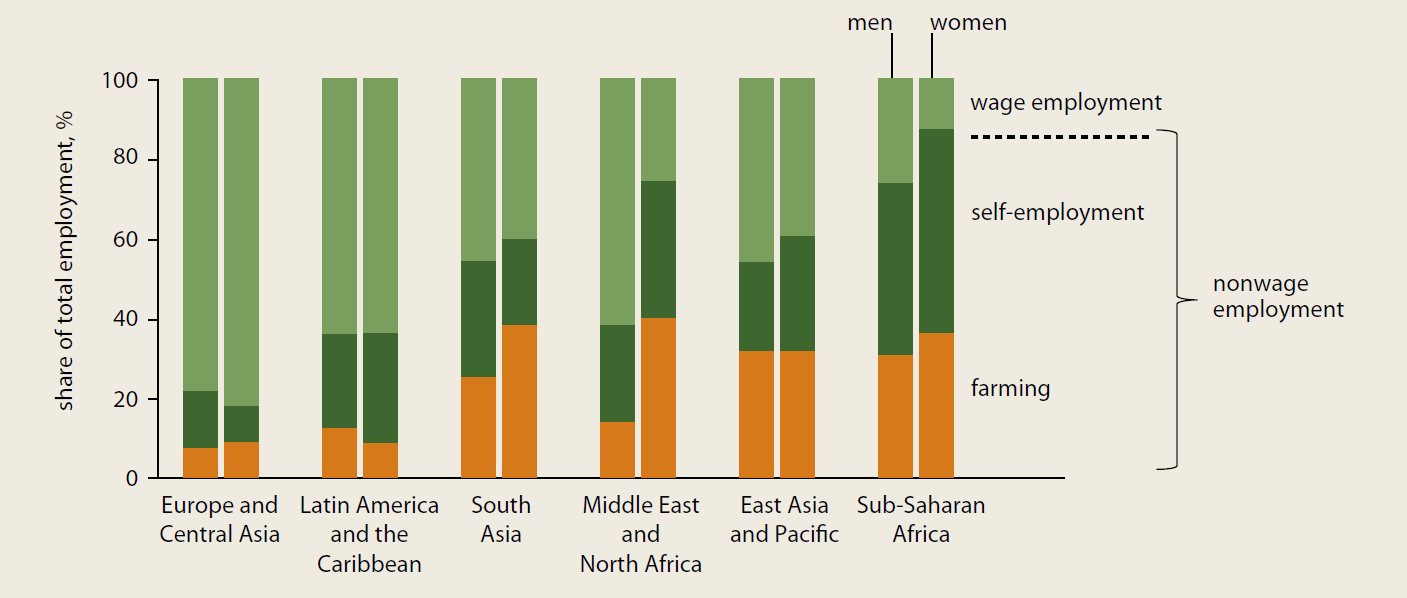 Ücretli istihdam
serbest meslek
çiftçilik
maaşsız istihdam
Avrupa ve Orta Asya Latin Amerika ve Karayipler Ortadoğu ve Kuzey Afrika Doğu Asya ve Pasifik Sahraaltı Afrika
Dünya Kalkınma Raporu 2013 
Dünya Bankası
İstihdam mücadelesi
4
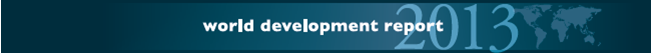 Güney Asya, Afrika ve Doğu Asya ve Pasifik genç nüfusu patlaması yaşıyor
Alarm seviyesinde genç ataleti ve işsizliği söz konusu
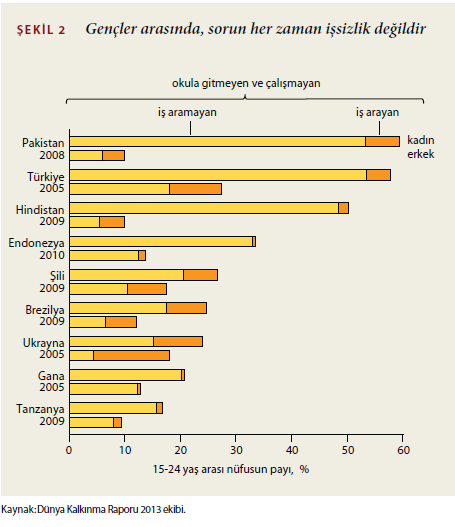 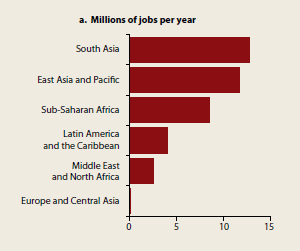 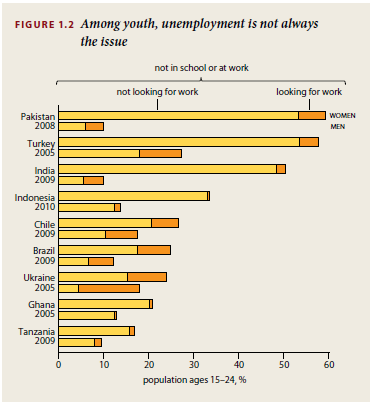 Kaynak: ILO verilerine dayalı DKR 2013 ekibi
Kaynak: DKR 2013 ekibi
Dünya Kalkınma Raporu 2013 
Dünya Bankası
İstihdam mücadelesi
5
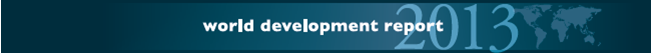 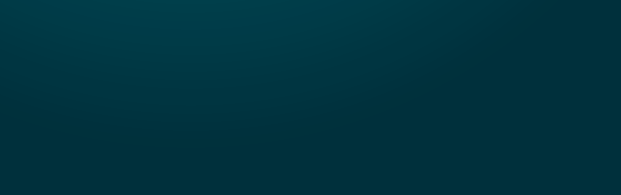 I.  İş dönüşümseldir
Dünya Kalkınma Raporu 2013 
Dünya Bankası
Bölüm I
6
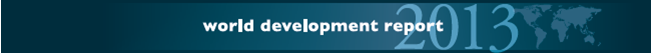 Kalkınmayla işler düzelir
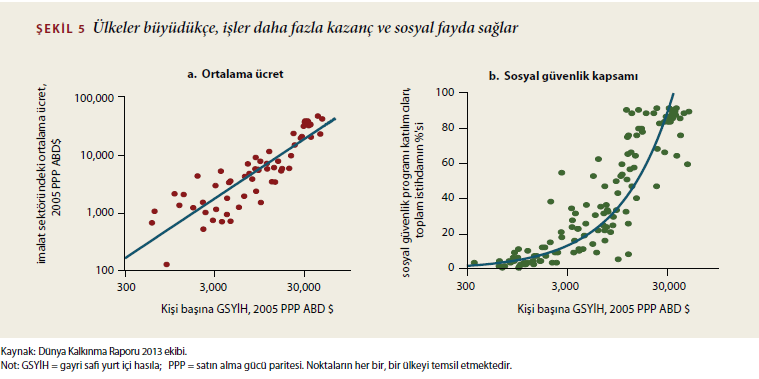 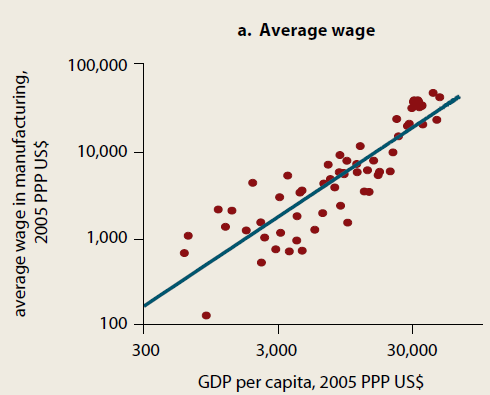 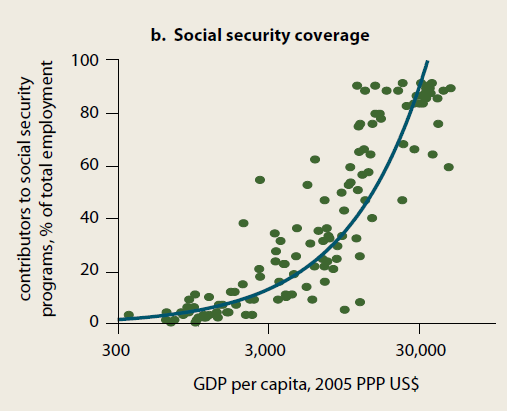 Dünya Kalkınma Raporu 2013 
Dünya Bankası
İstihdam dönüşümseldir
7
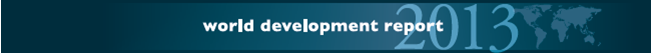 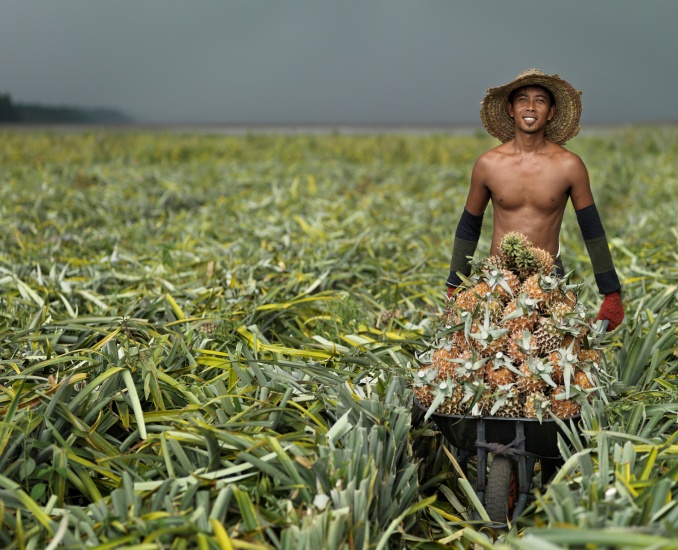 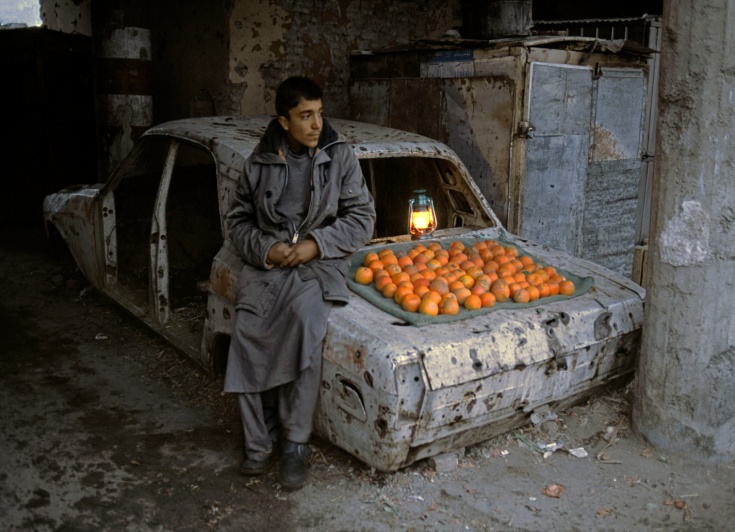 İş nedir?
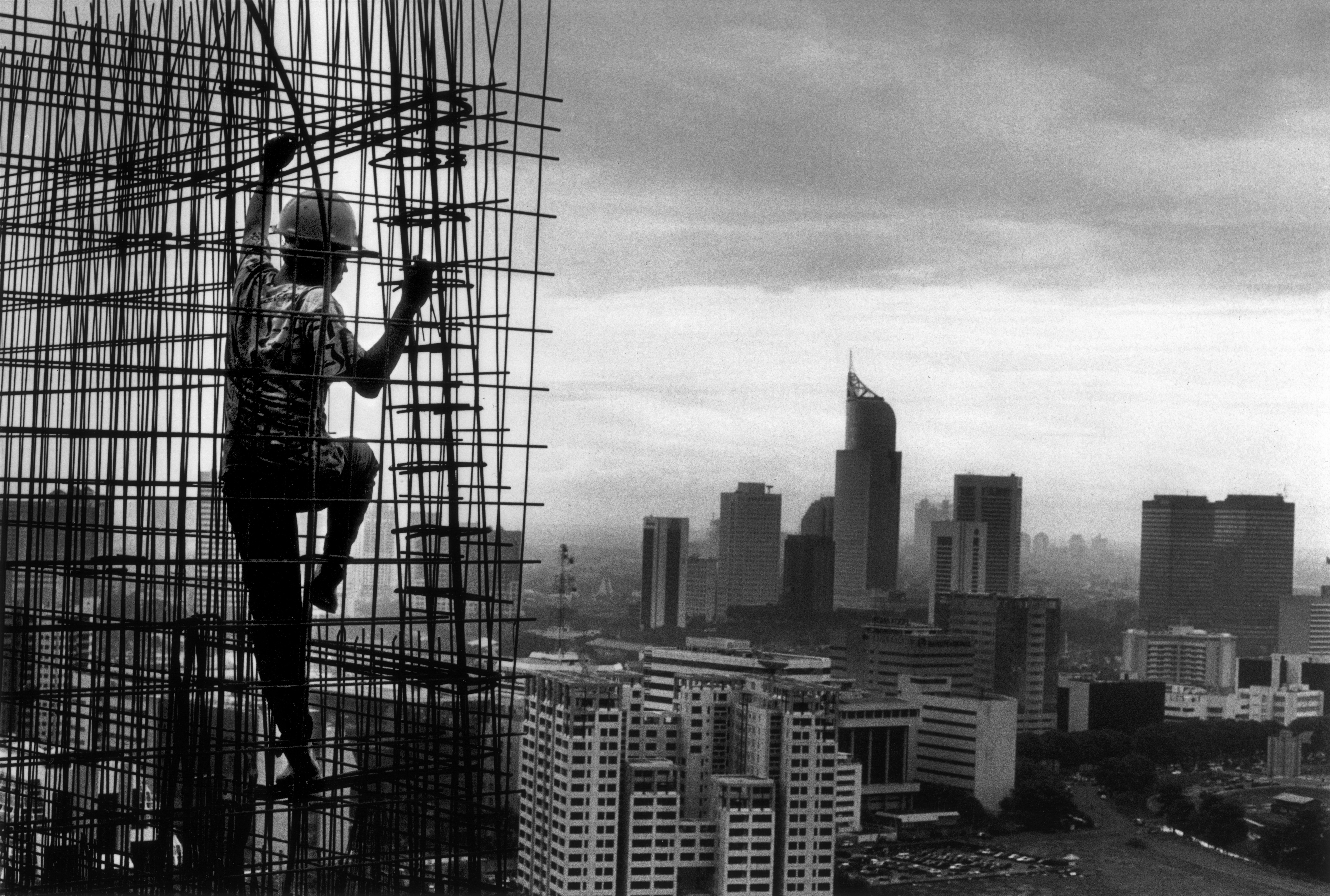 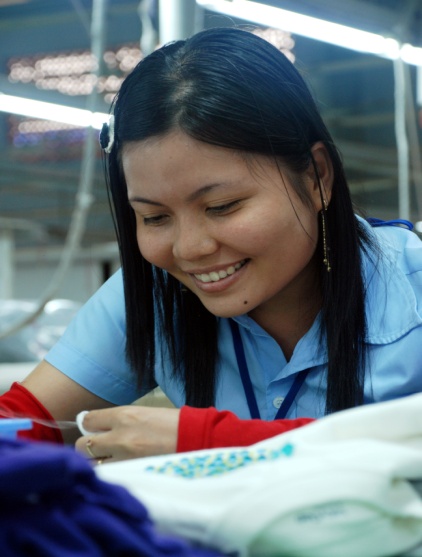 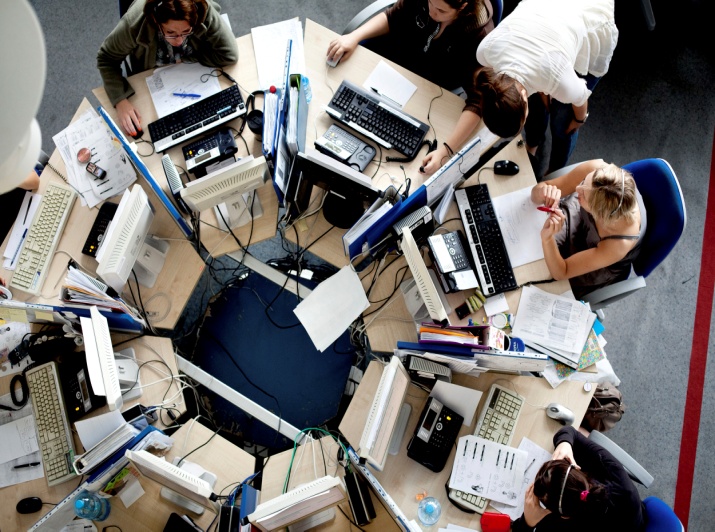 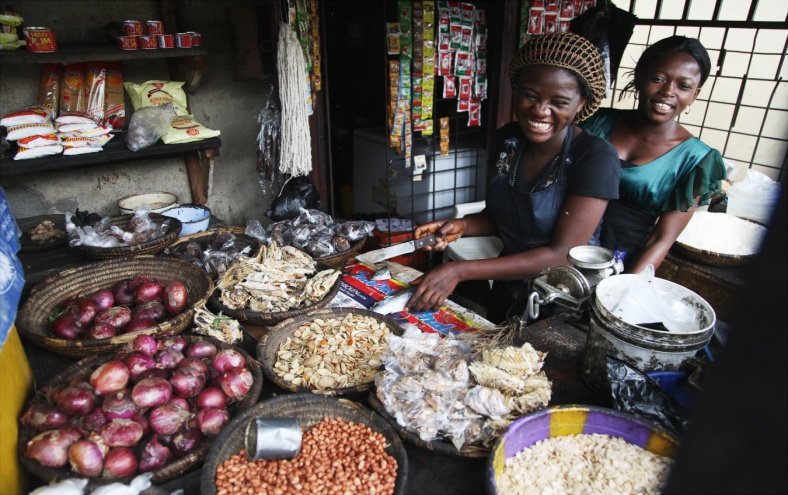 World Development Report 2013 
The World Bank
The jobs challenge
8
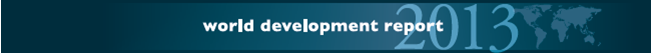 İşler kalkınmanın itici gücüdür
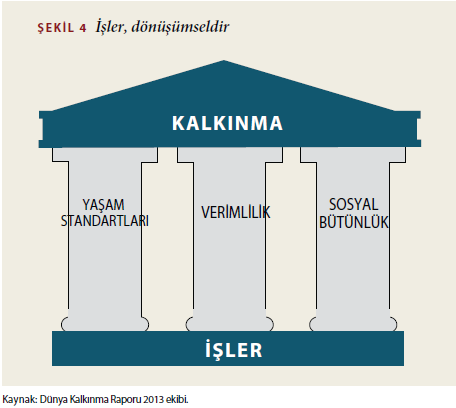 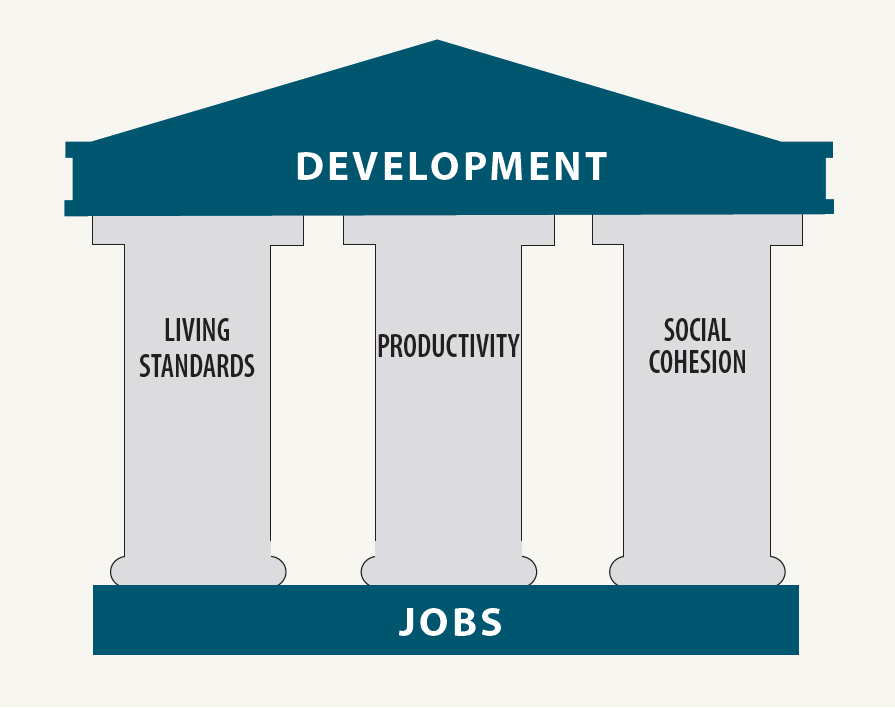 KALKINMA
YAŞAM STANDARTLARI 
VERİMLİLİK 
TOPLUMSAL KAYNAŞMA
İŞLER
Dünya Kalkınma Raporu 2013 
Dünya Bankası
İstihdam dönüşümseldir
9
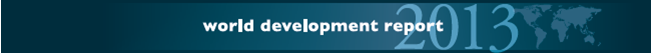 İş hane halkını yoksulluktan kurtarır
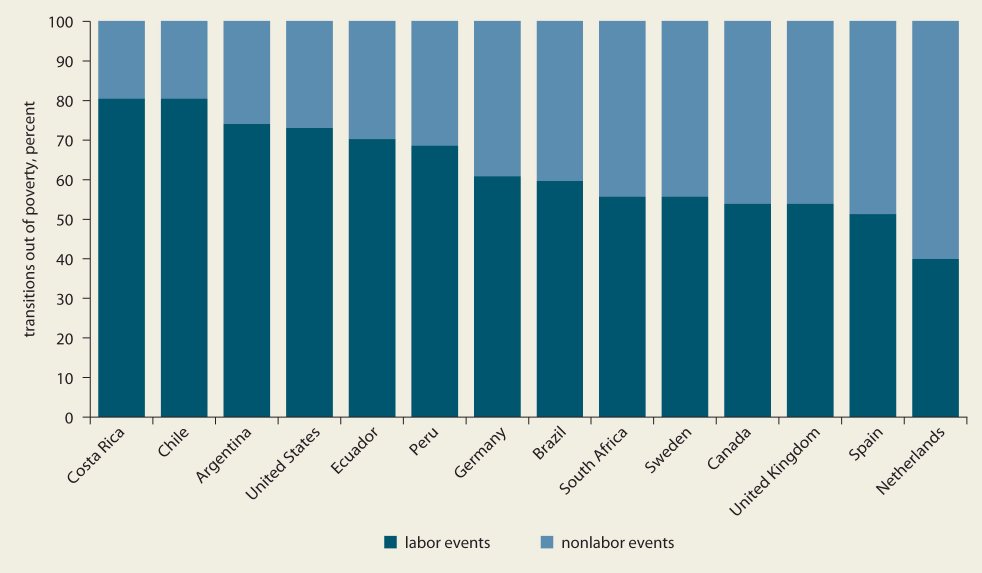 Kaynak: DKR 2013 için Inchauste vd. 2012.
İstihdam ve yaşam standartları
10
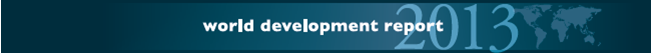 Bazı işler yaşam standartlarını 
daha da iyileştirir
Başkalarının gelirleri. Ayrımcılık ve eşit olmayan pazarlık gücü bozulmalara neden olabilir. 
Hane halkı kaynak tahsisi. Kadın istihdamı pazarlık gücünü değiştirebilir, çocuklara yatırımı artırabilir.
Yoksulluğun azalması. Yoksulluğu azaltan iş bireyler kadar toplumun da yararınadır.
11
İstihdam ve yaşam standartları
11
[Speaker Notes: Artı değerler ve transferler. Ayrımcılık ve eşit olmayan pazar gücü, ilgili işin ürettiği çıktıya nazara fazlasıyla düşük veya yüksek maaşlarla sonuçlanabilir. Düşük maaş durumunda işveren kazançlı çıkar, yüksek maaş durumundaysa cezalandırılmış olur. Maaşların hükümetin ayırdığı fonlardan karşılanması durumunda, bunun faturasının vergi ödeyenlere kesilmesi gibi bir durum ortaya çıkar.

Hane halkı tahsisleri. Bir işi olmak ve hane halkı bütçesine katkıda bulunmak, iş sahibinin evdeki statüsünü değiştirebilir ve onun bütçenin nerelere harcanacağı konusundaki söz hakkını güçlendirebilir. İş sahibi olan kadınsa, yiyecek ve çocuklara harcanan paralar artabilir, bu da çocuk refahını artırabilir. 

Yoksulluğun azalması. Başkalarının refahı, diğerkam kaygılardan etkilenebilir. İnsanlar (kendi kazançları veya tüketimleri değişmeden), işlerin, başkalarının yoksulluğunu ortadan kaldırdığı bir toplumda yaşamak istiyor olabilirler.]
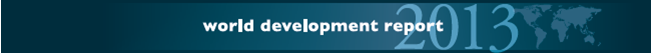 İş yaratma ve tahribi her yerde olur
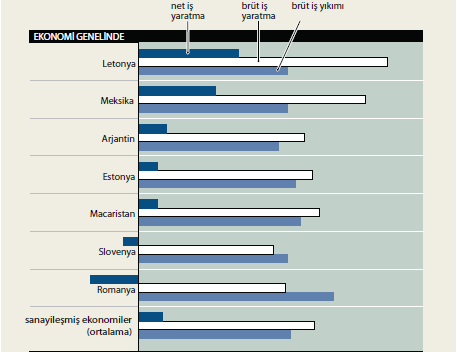 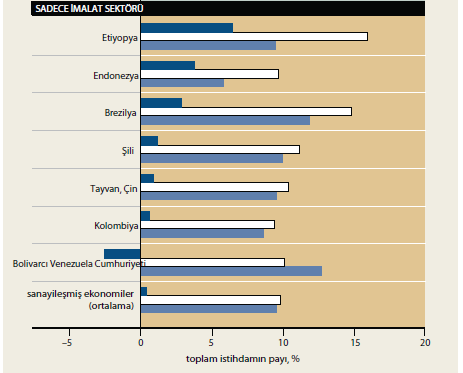 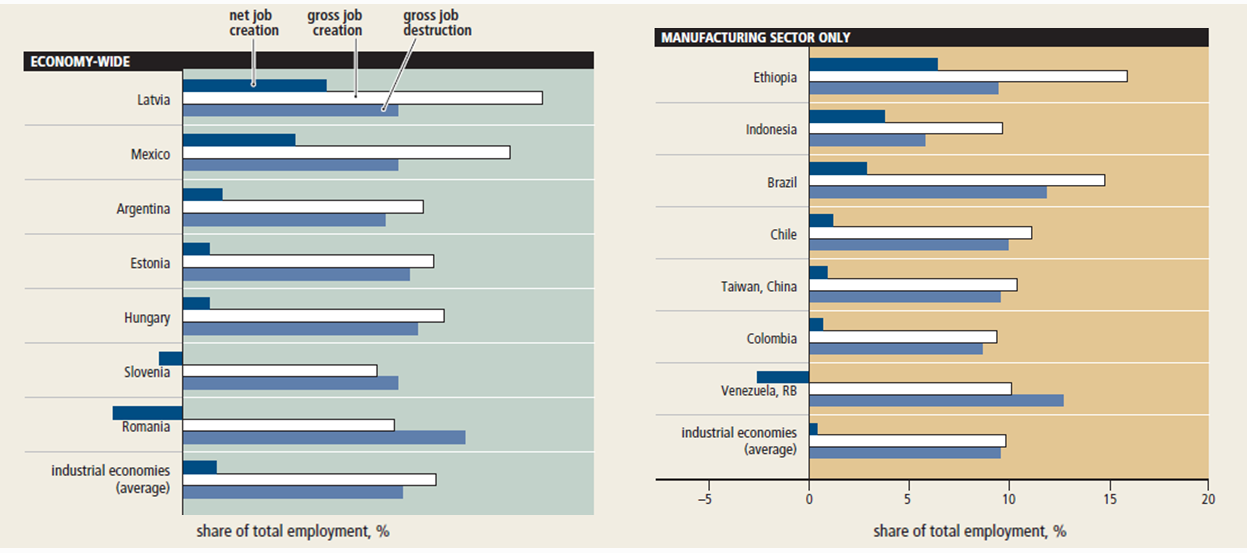 YALNIZCA İMALAT SEKTÖRÜ
Etyopya
Endonezya
Brezilya
Şili
Tayvan, Çin
Kolombiya
Venezüela
Endüstriyel ekonomiler (ortalama)
Kaynak: Bartelsman, Haltiwanger ve Scarpetta (2009), ve Shiferaw ve Bedi (2010) dayalı DKR 2013  ekibi.
Dünya Kalkınma Raporu 2013 
Dünya Bankası
İstihdam ve verimlilik
12
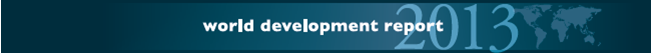 Gelişmekte olan ülkelerde mikro girişimlerin 
istihdamdaki payı daha yüksek
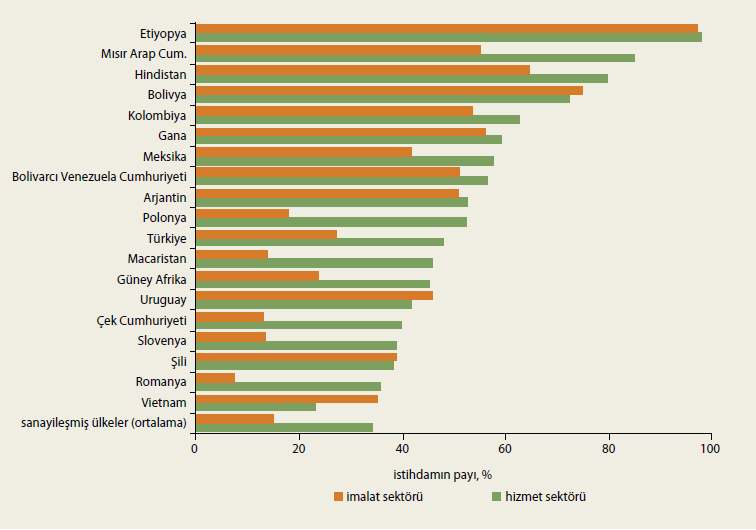 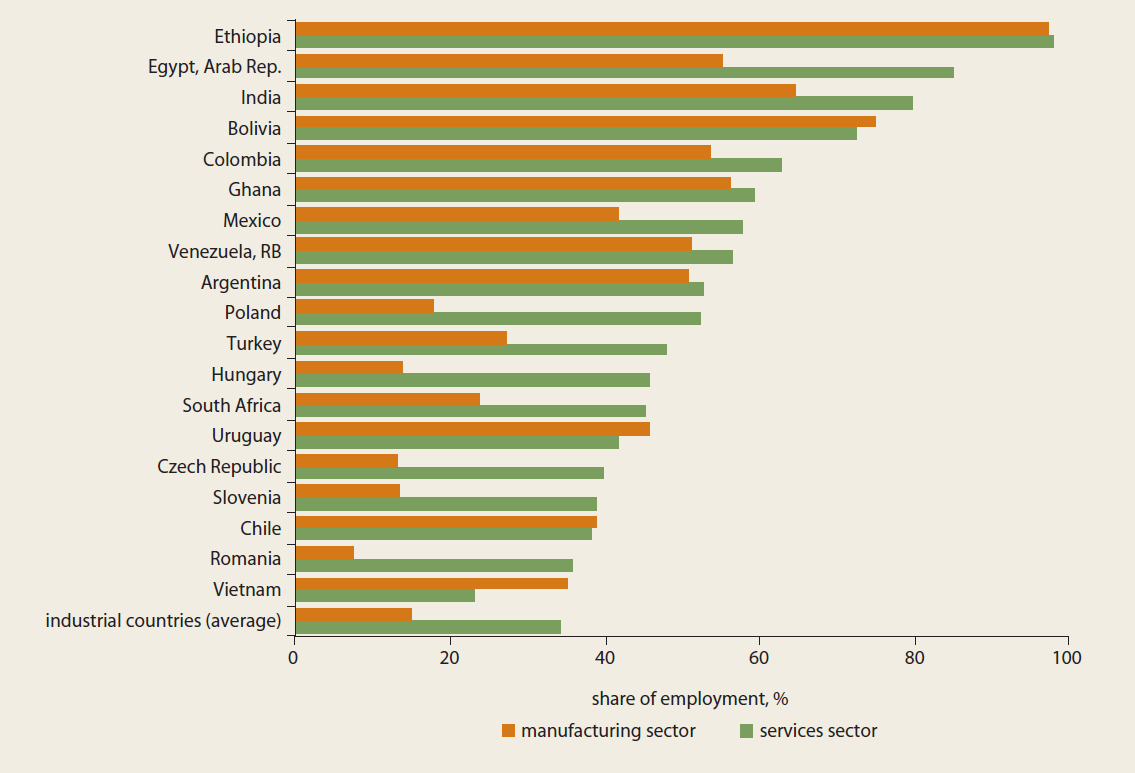 istihdam payı, %
imalat sektörü 
hizmet sektörü
İstihdam ve verimlilik
13
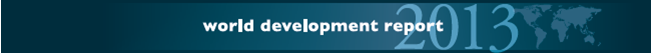 Bazı işler daha yüksek verimlilik sağlar
Kümelenme Ekonomileri. Öğrenme ve taklit; bilginin dağılması, fikir alışverişi ve daha iyi eşleşmeler yoluyla kentlerde; ve uzmanlaşma, kamu hizmetlerinin paylaşımı ve koordinasyon yoluyla endüstriyel kümelerde yaşanır.
Küresel entegrasyon. Bilginin dağılması, uluslararası ticaret ve küresel değer zincirlerine katılımla ortaya çıkar. 
Çevresel etkiler. Bazı iş türleri doğal kaynaklara daha fazla yük getirir.
14
İstihdam ve verimlilik
14
[Speaker Notes: Yerel ekonomiler. Verimlilik sadece şirketlerin iç etkinliğine değil diğer şirketlere olan yakınlığına da bağlıdır. Tedarikçilerle ve kişilerle etkileşim halinde öğrenme ve taklit, ve daha büyük bir çalışan havuzundan faydalanarak becerilerin daha iyi eşleşmesi, sisteme eklenen her bir işin, diğer işleri daha verimli kılmasına yol açar.

Küresel entegrasyon. Bilgi birikimi, uluslar arası ticaret  ve küresel değer zincirlerine katılımla da ortaya çıkar. İhraç piyasalarında çalışan şirketler daha verimli olma eğilimindedirler ve böyle olmakla, öteki, kendilerinden daha az verimli şirketleri iş dünyasının dışına iterler. Bu birikimler ve yaratıcı tahribat, toplaşma verimliliğini artırır. 

Çevresel etkiler. İşler, çevreye zarar veriyorsa veya kıt kaynakları aşırı kullanıyorsa, ekonomide faal olan diğerlerinin verimi üzerinde olumsuz etki yaparlar. Ancak çevre üzerinde olumlu etkileri de olabilir; orman ve benzeri ortak kaynakları yöneten işlerde olduğu gibi.]
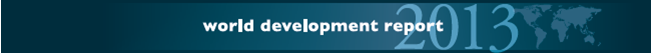 İş toplumsal katılımla ilişkilidir
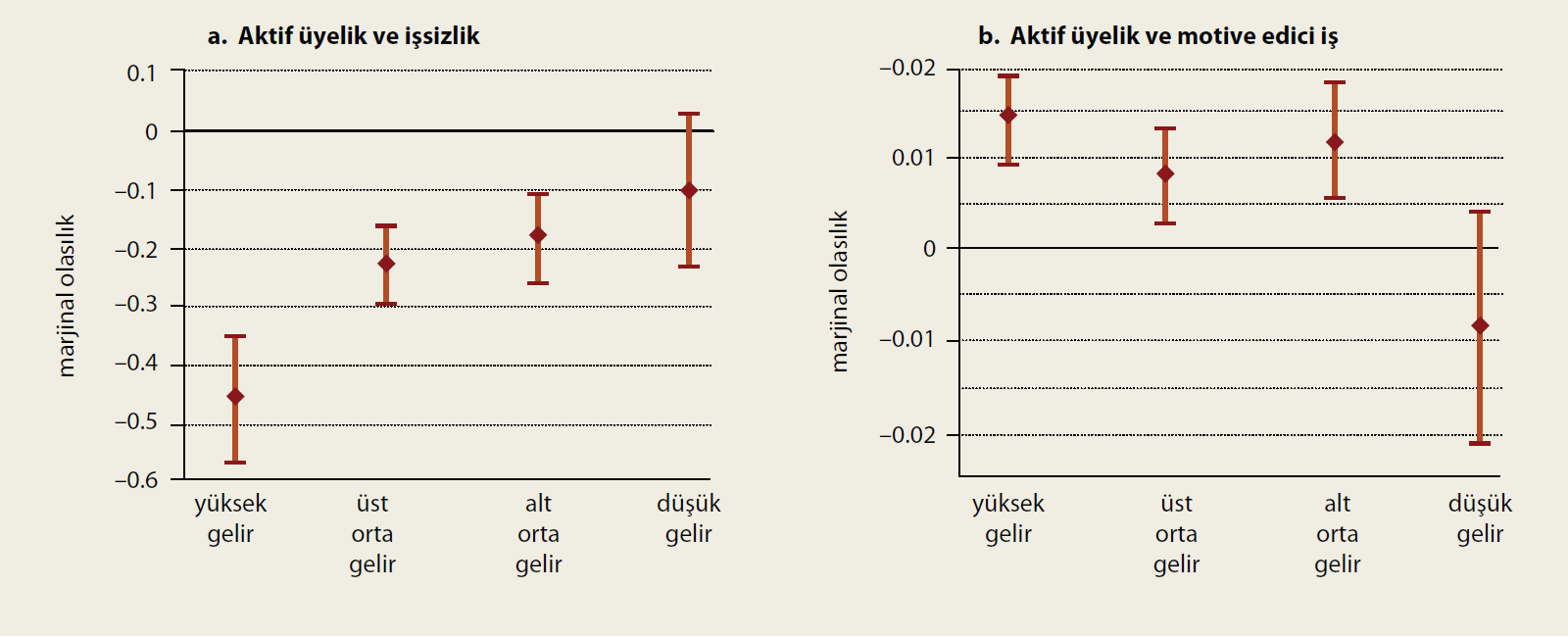 Aktif üyelik ve istihdam yokluğu
Aktif üyelik ve motive edici işler
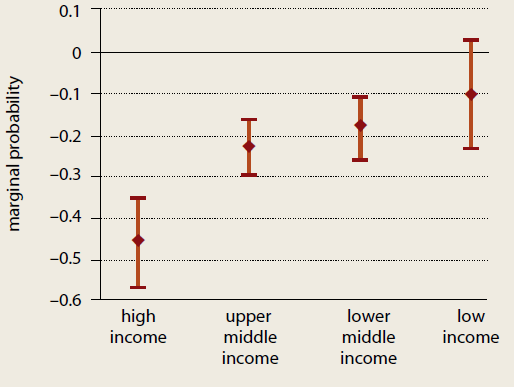 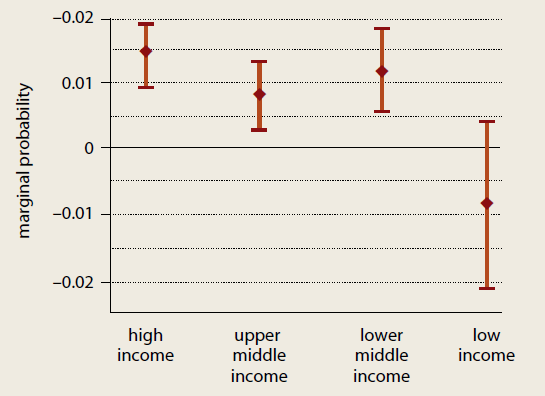 marjinal olasılık

yüksek gelir
üst orta gelir
alt orta gelir
düşük gelir
Kaynak: DKR 2013 için Wietzke ve McLeod 2012
İstihdam ve toplumsal dayanışma
15
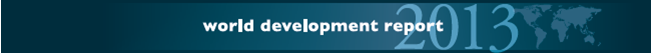 Gürcistan: İşgücü Piyasasındaki Eşitsizlikler Daha Belirgindir
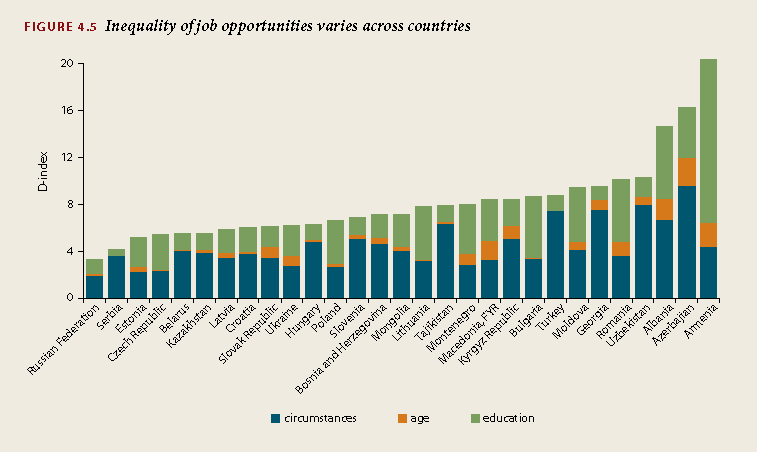 İş fırsatlarındaki eşitsizlikler, ülkeler arasında farklılık gösterir
koşullar, yaş, eğitim
koşullar
yaş
eğitim
16
Jobs and social cohesion
16
İstihdam ve toplumsal dayanışma
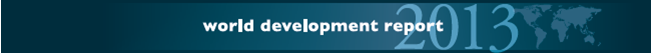 Bazı işler toplumsal uyumu artırır
Toplumsal kimlik. İşler, değer ve davranışlara tesir ederek başkalarının refahını etkileyebilir. 
İletişim ağı. İşler insanları birbirine bağlar. Farklı toplumsal ve etnik kökenlerden gelen insanlar arasında doğrudan bilgilendirmeyi artırarak hoşgörüye katkıda bulunabilir.
Hakkaniyet. Kişinin kendi işinin ötesinde istihdam olanaklarına ulaşımda algılanan hakkaniyet eksikliği toplumu riske atar ve gerilim yaratır.
17
İstihdam ve toplumsal dayanışma
17
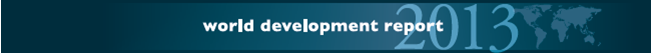 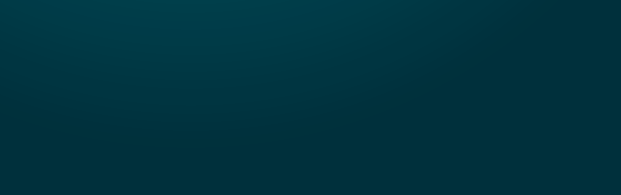 Kalkınmaya yönelik iyi işler nelerdir?
Dünya Kalkınma Raporu 2013 
Dünya Bankası
18
Bölüm II
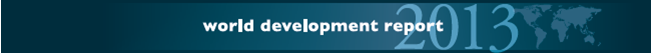 İşin bireysel ve toplumsal değerlendirmesi çoğunlukla farklıdır
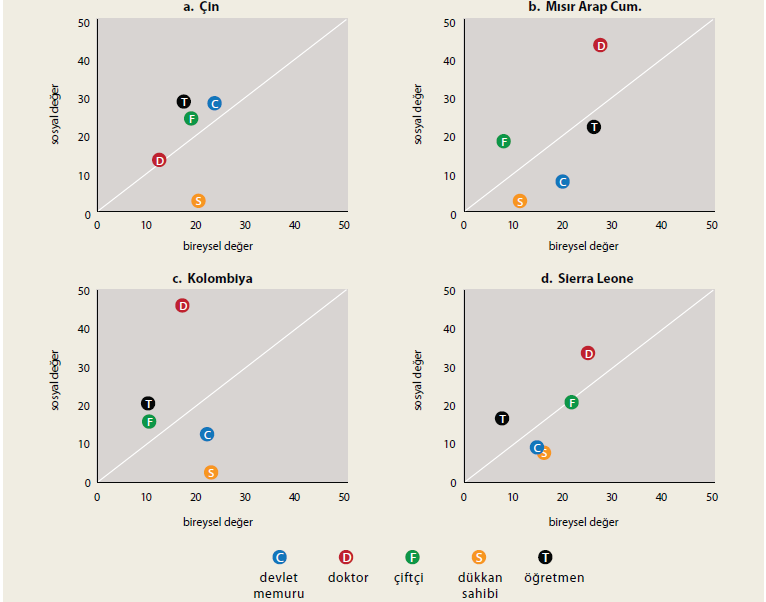 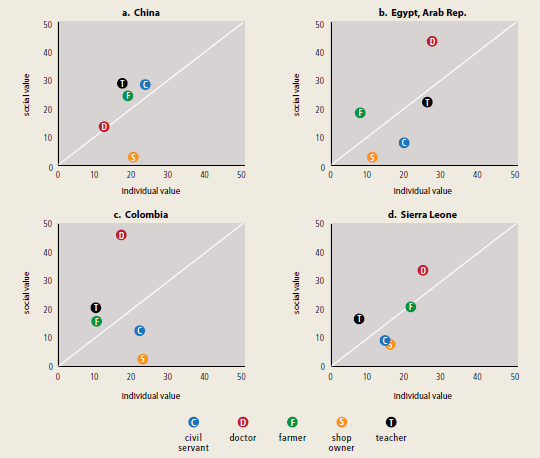 a. Çin
b. Mısır, Arap Cum.
Kolombiya
Sierra Leone
kamu çalışanı doktor çiftçi dükkan sahibi öğretmen
İstihdamın değerlendirilmesi
19
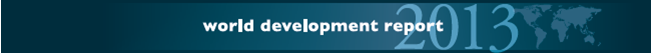 Bazı işler kalkınmaya daha faydalıdır
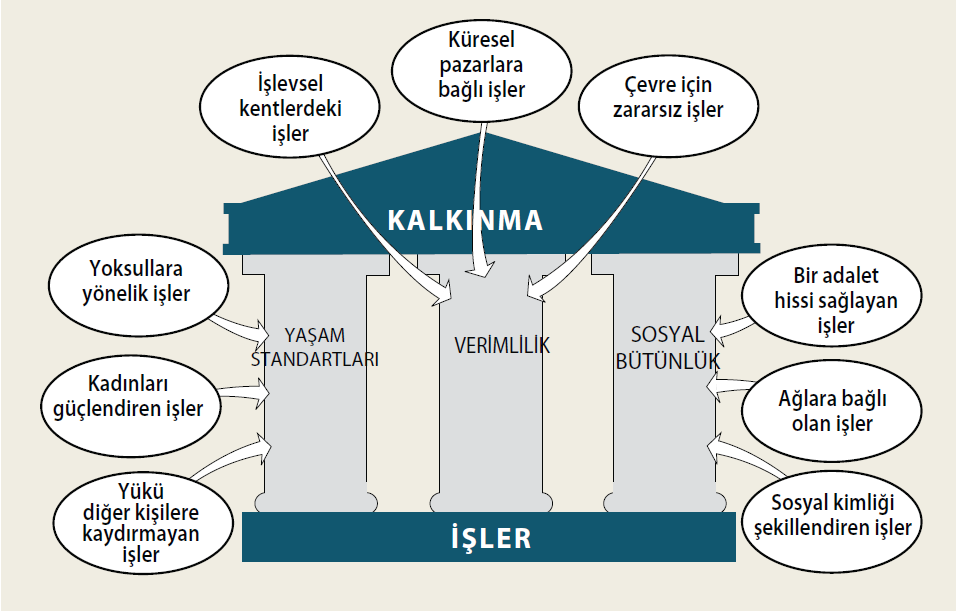 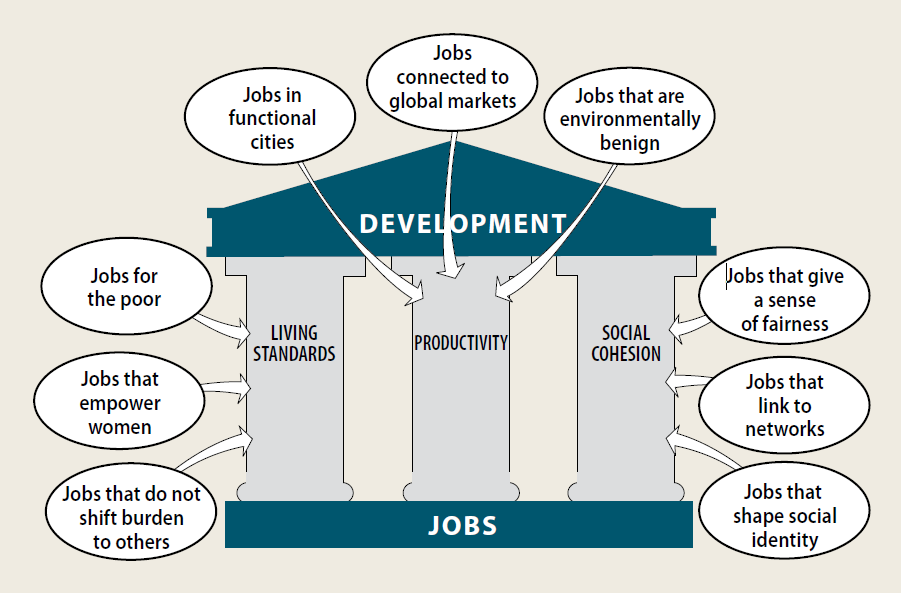 Dünya Kalkınma Raporu 2013 
Dünya Bankası
İstihdamın değerlendirilmesi
20
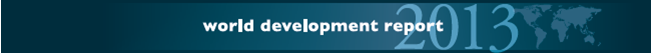 İşlerin önündeki güçlüklerin tipolojisi
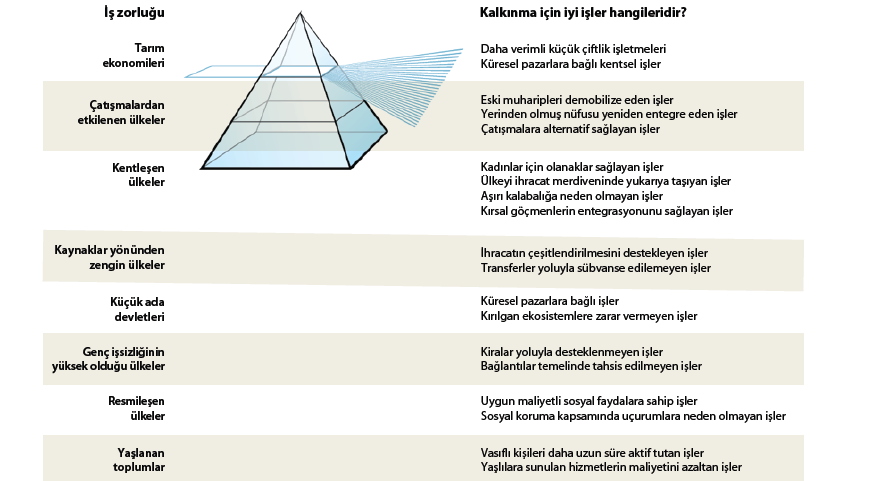 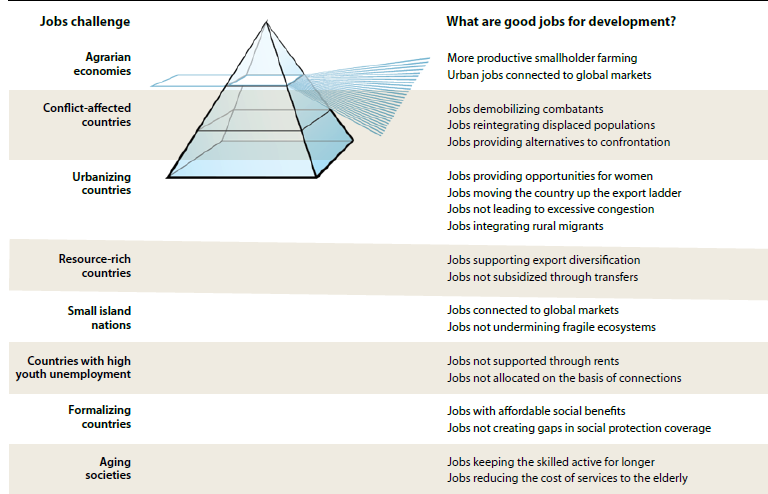 Farklı istihdam ajandaları
21
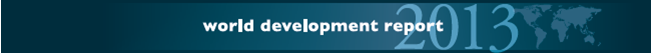 Çalışanların göçüyle birbirine bağlanan gündemler
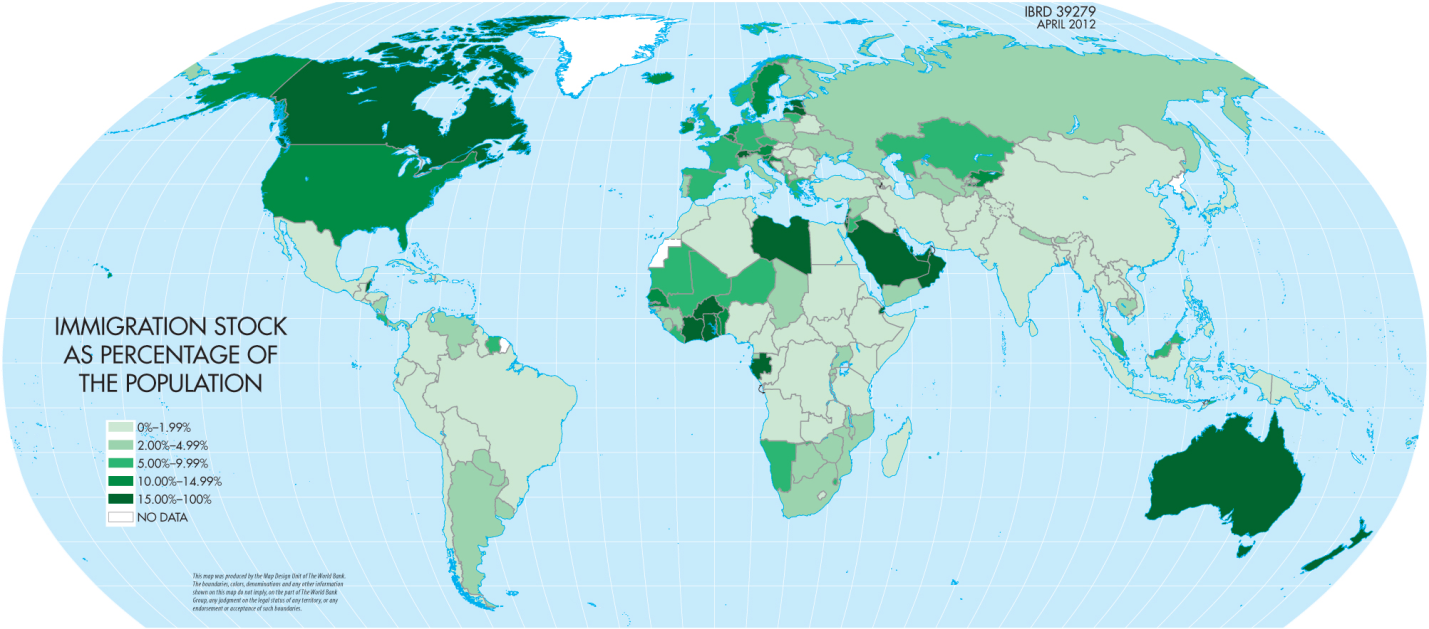 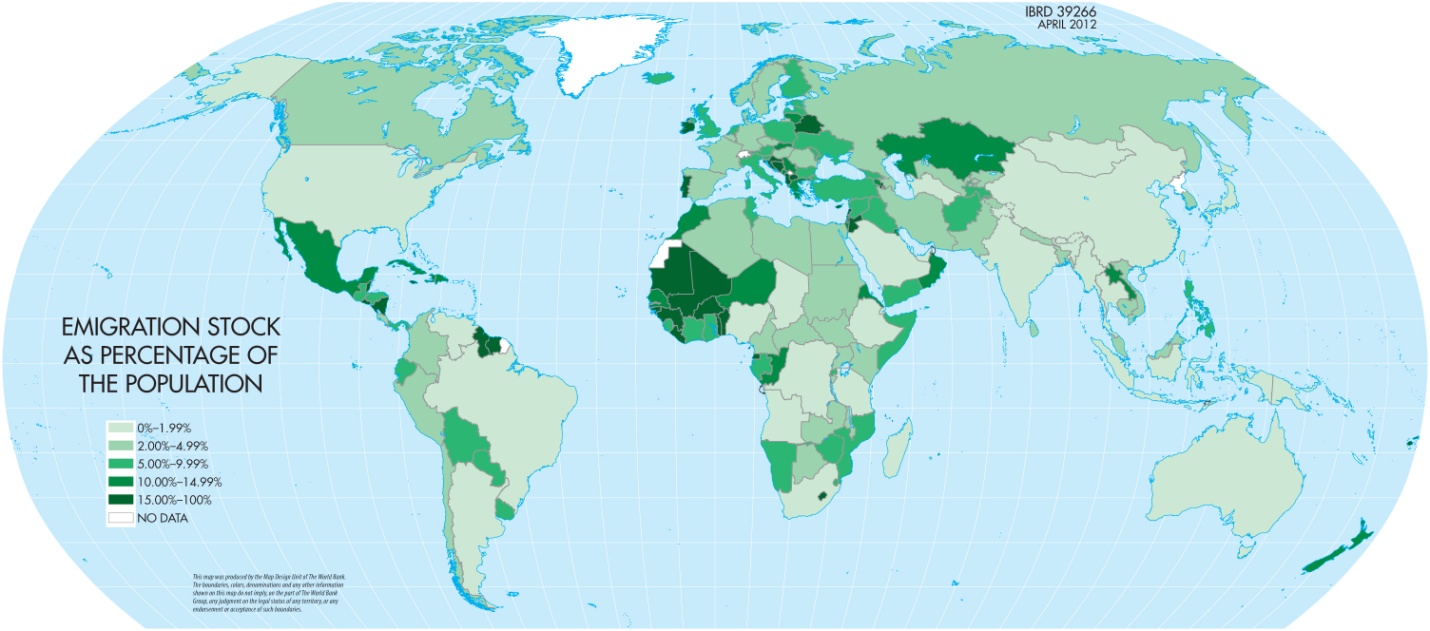 Source: WDR 2013 team based on Özden and others (2011).
World Development Report 2013 
The World Bank
Connected jobs agendas
22
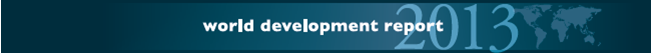 İşlerin göçüyle birbirine bağlanan gündemler
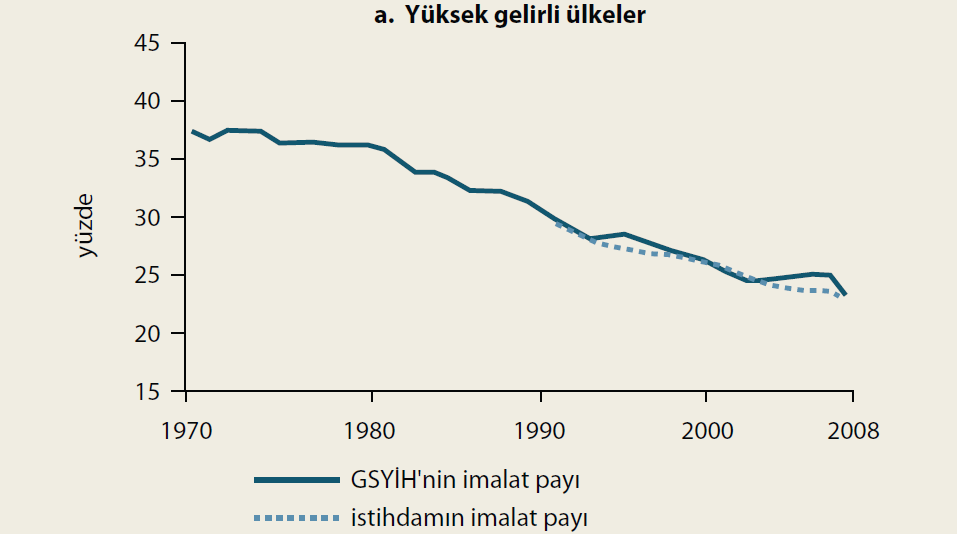 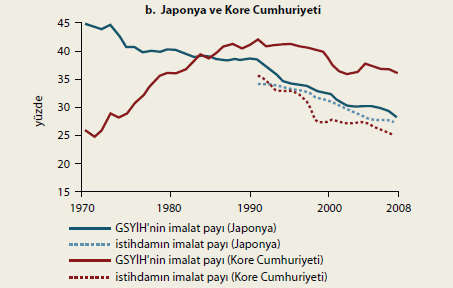 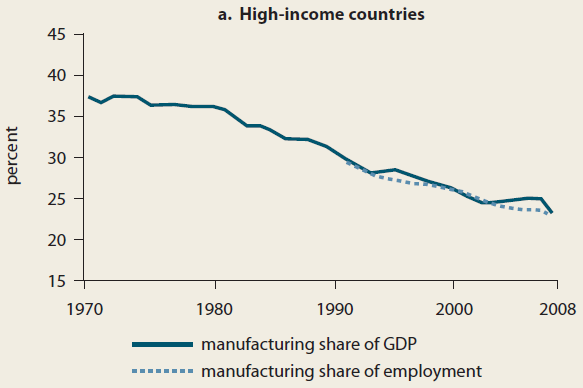 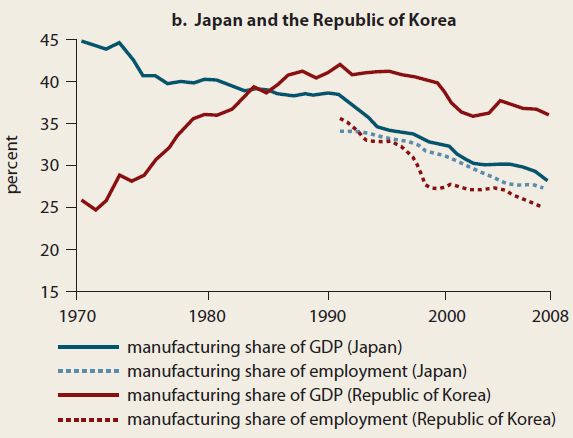 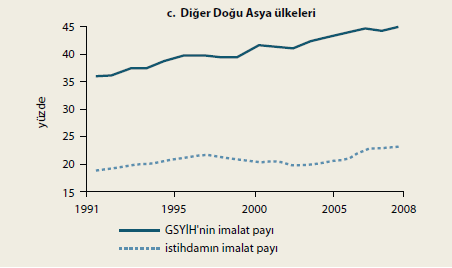 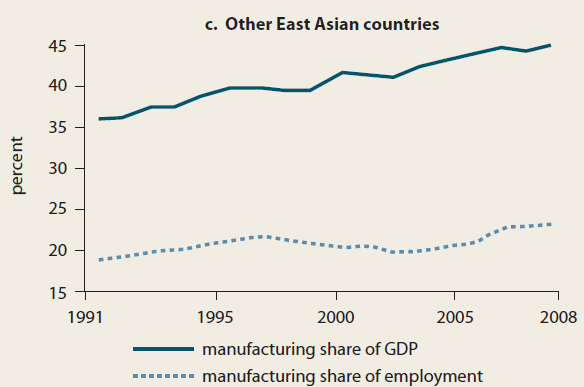 İşgücü maliyeti arttığında Çin’deki imalat işleri nereye gidecek?
İmalat işleri göç etti – sıra hizmetlerde mi?
Kaynak: WDR 2013 ekibi Birleşmiş Milletler Sınai Kalkınma Teşkilatı’ndan alınan veriler esas alınmıştır.
World Development Report 2013 
The World Bank
Connected jobs agendas
23
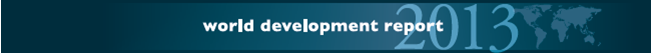 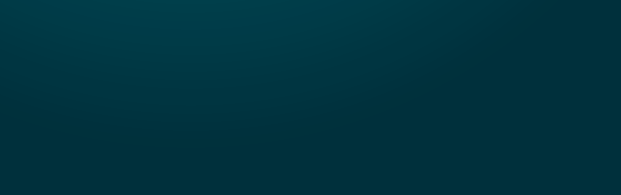 III. İş merceğinden politikalar
Dünya Kalkınma Raporu 2013 
Dünya Bankası
24
Bölüm III
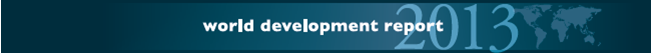 Üç ayrı politika katmanına ihtiyaç var
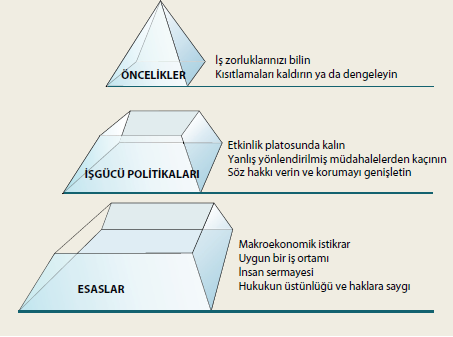 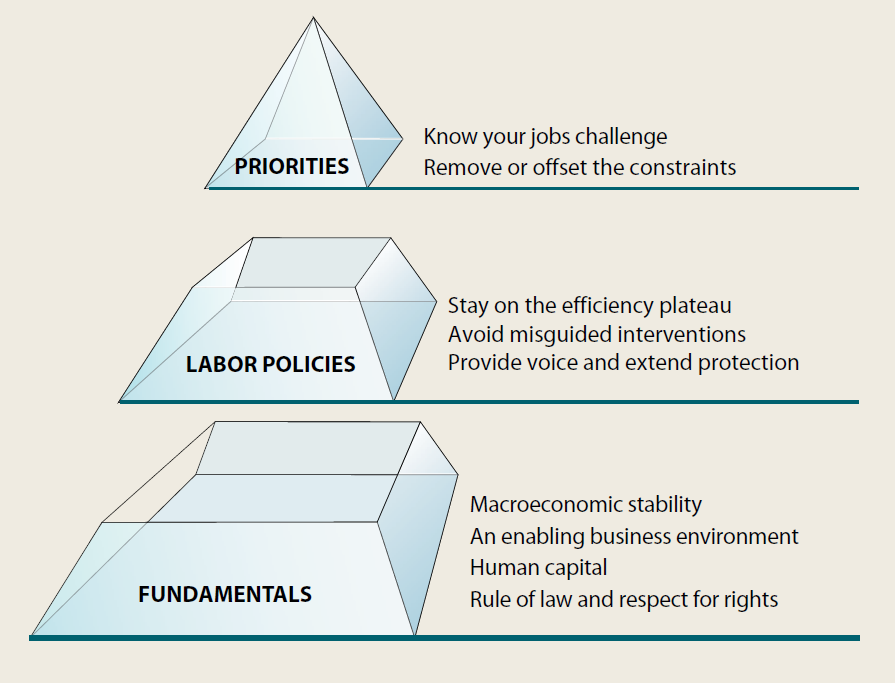 Dünya Kalkınma Raporu 2013 
Dünya Bankası
İstihdam merceğinden politikalar
25
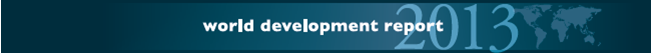 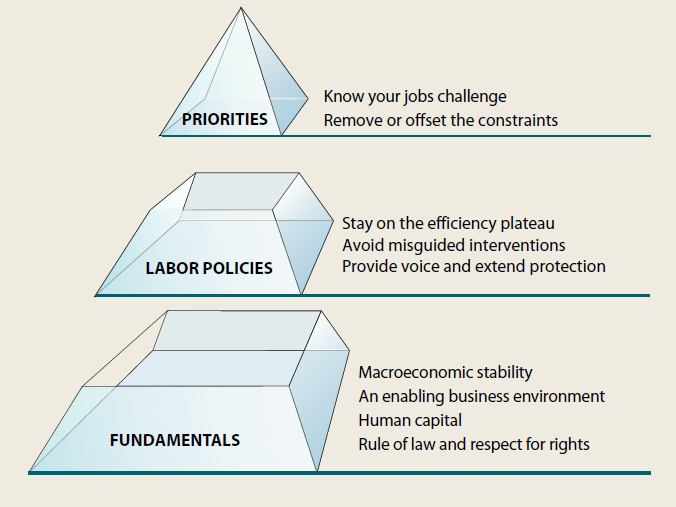 Temel esaslar
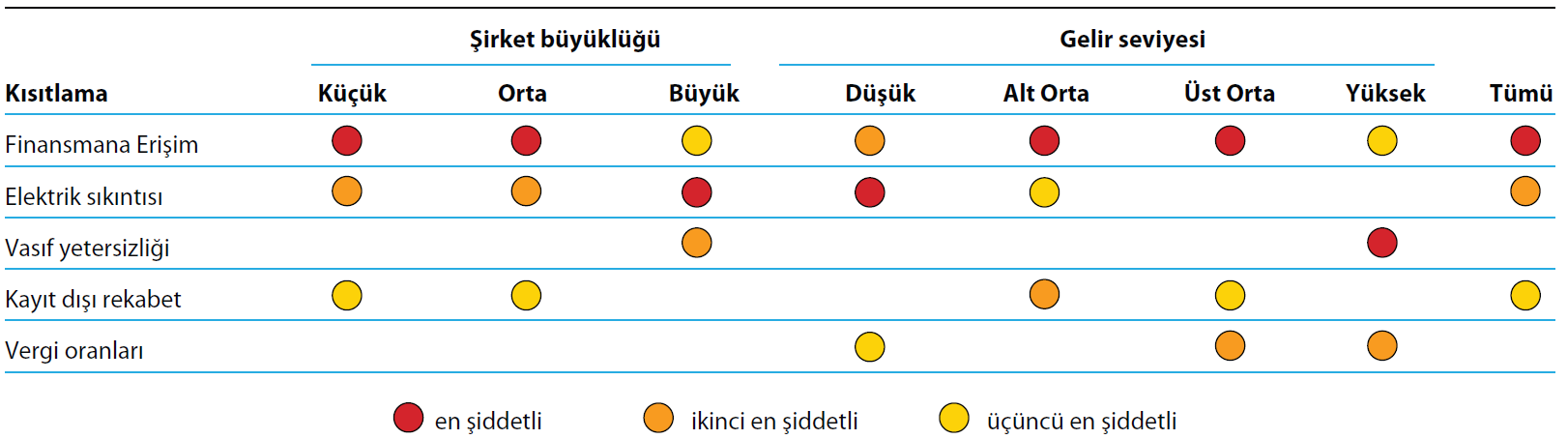 26
İstihdam ve toplumsal dayanışma
26
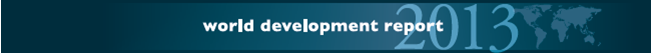 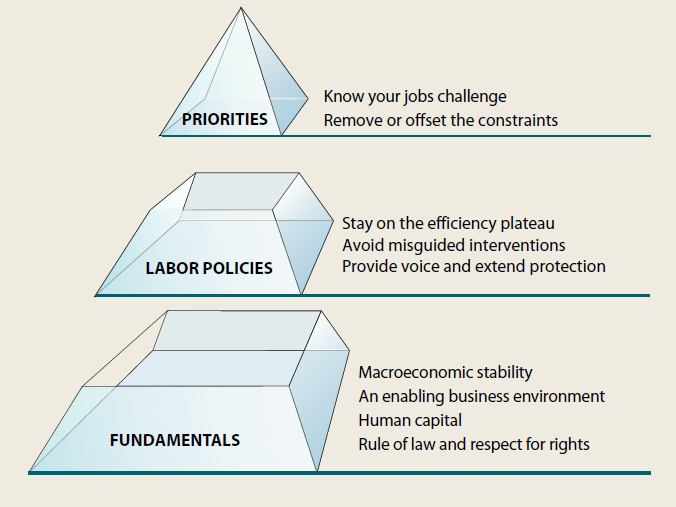 İşgücü Piyasası Kurumlarını Bir Daha 
Ele Almak
Makul bir aralıkta yapılan işgücü piyasası düzenlemelerinin istihdam ya da verimliliğe çok küçük bir etkisi vardır.
Ama “düze çıkmanın” sınırları net çizilmemiştir ve ülkelerin kurumsal özelliklerine göre değişir.
Kayıtlı işgücü piyasasında olmayanlar için yeni seslere ihtiyaç vardır. 
Üretimdeki dışsallıklar kentlerde ve kümelerde görülür, bu da uzamsal müzakerenin koordinasyonu iyileştirebileceğini gösterir.
Dünya Kalkınma Raporu 2013 
Dünya Bankası
15 Mart 2012
İşgücü politikalarının değerlendirilmesi
27
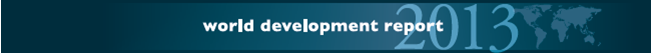 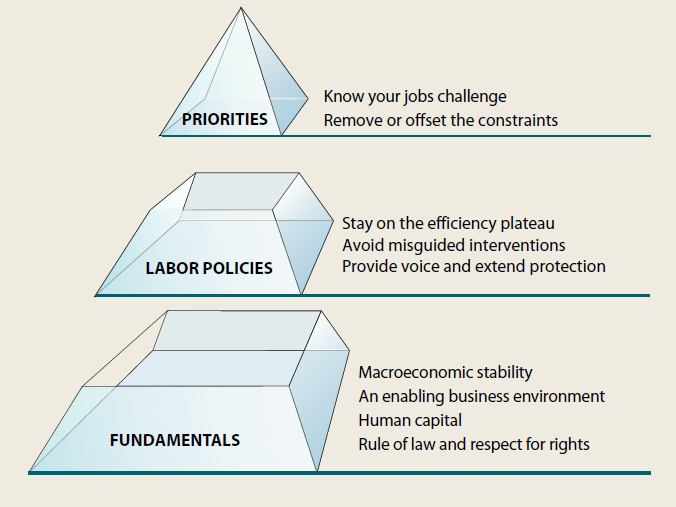 Aktif İşgücü Piyasası Programları
Uygunluk ve başarı ülkenin karşısındaki güçlüğe göre değişir 
Olumlu etkileri olabilir ama sadece çözümün bir parçası olabilirler 
İş arayışı: etkisi büyüktür–ama geniş bir ücretli sektör ve müsait işlerin varlığı gerekir 
Ücret sübvansiyonları: hem fiili maliyetler ama daha çok gizli maliyetler yüksek olabilir – hedef çok iyi belirlenmeli 
Kamu işleri: nadiren kalıcı işlerle köprü olurlar
Mesleki Eğitim: farklı tecrübeler, özellikle tek başına sağlandığında
Dünya Kalkınma Raporu 2013 
Dünya Bankası
15 Mart 2012
İşgücü politikalarının değerlendirilmesi
28
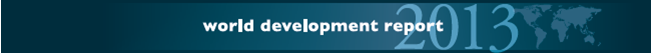 Aktif İşgücü Piyasası Programları – Tek başına eğitim çoğunlukla sınırlı başarı kaydeder
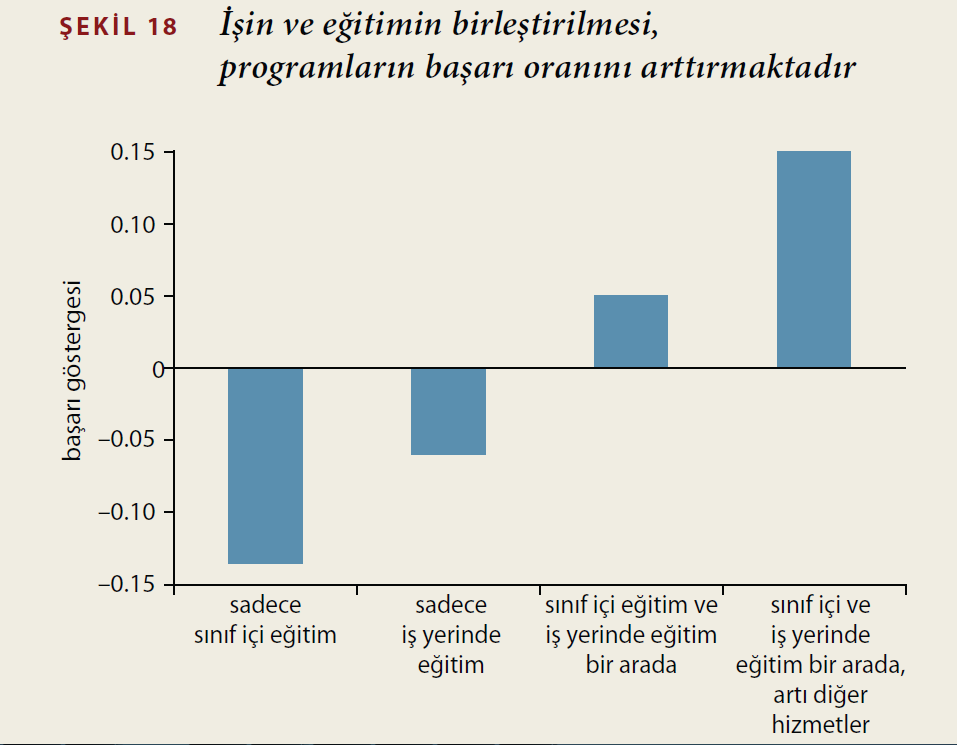 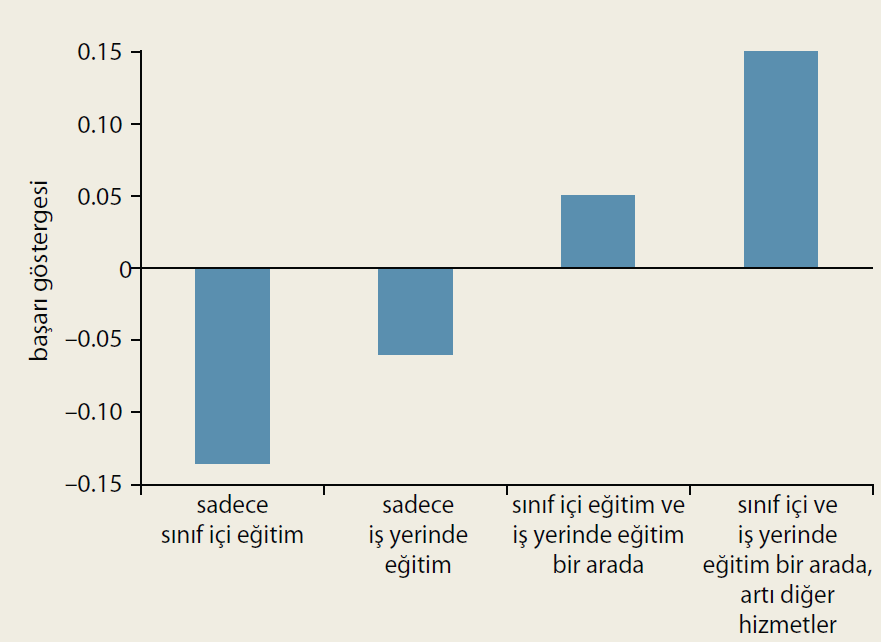 İş ve eğitimin karışımı programların başarı oranını artırır
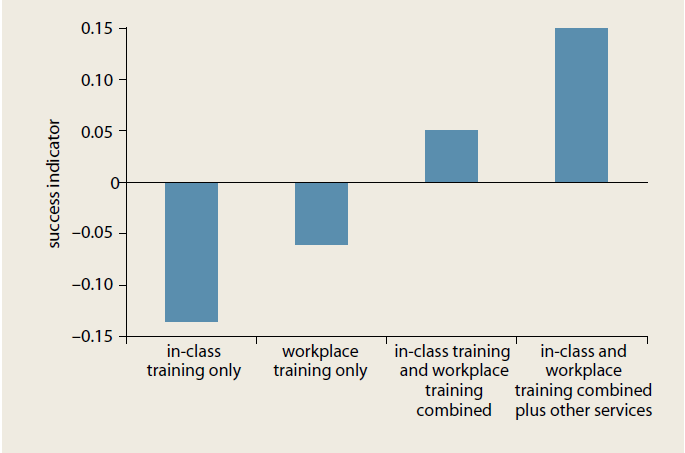 başarı indikatörü 

yalnızca sınıfta eğitim

yalnızca işte eğitim

sınıfta eğitimle işte eğitimin karışımı

sınıfta ve işte eğitimle başka hizmetlerin karışımı
Dünya Kalkınma Raporu 2013 
Dünya Bankası
15 Mart 2012
İşgücü politikalarının değerlendirilmesi
29
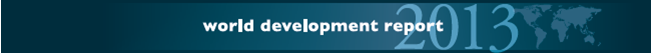 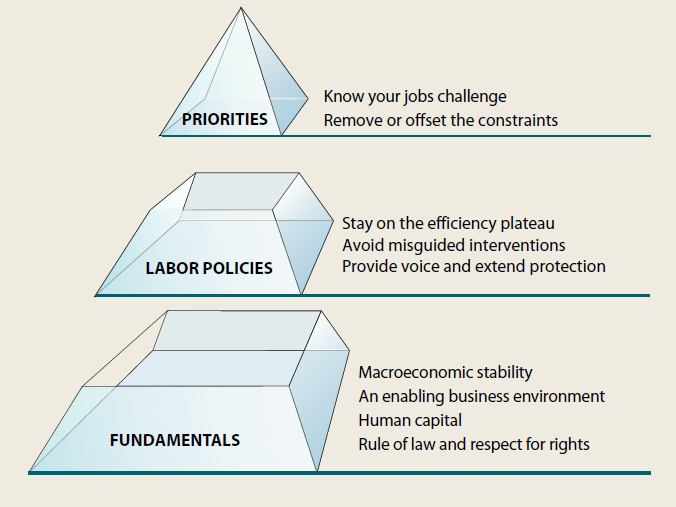 Sosyal Sigorta
İşgücü piyasasının hem dışındaki (sağlık, yaşlılık) hem de içindeki (iş değişimi, çalışma engeli) risklerin yönetimi
Kapsam çoğunlukla işgücü piyasasının konumuyla ilgili – dolayısıyla kapsam dışı kısım çok büyük. Son finansal kriz: işsizlerin yalnızca yüzde 15’i sigorta ödemesi aldı 
Asıl soru: yıldırıcı olmadan bu kapsam nasıl genişletilebilir – genel vergi finansmanı; kayıt dışı sektöre doğru  gönüllülük ilkesiyle genişletmek vb
Dünya Kalkınma Raporu 2013 
Dünya Bankası
15 Mart 2012
İşgücü politikalarının değerlendirilmesi
30
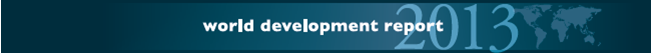 İşler için global ortaklıklar
Haklar ve standartlar: baskı sadece buraya kadar

Yatırımların daha da serbestleştirilmesi fakat ödünleşimin yönetilmesi

Göç politikaları: ikili anlaşmalara doğru

İşler merkezdeki aşama, fakat rakamlar için ne yapılabilir?
World Development Report 2013 
The World Bank
Beyond labor policies
31
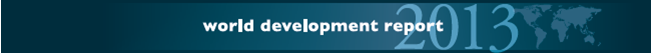 Raporda ele alınan kilit politika soruları
Aslında birinci soru şu: İş nedir?  Bu sorunun yanıtı hiç de kolay değil
Dünya Kalkınma Raporu 2013 
Dünya Bankası
Zor sorular
32
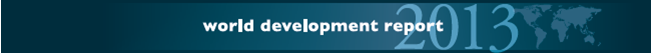 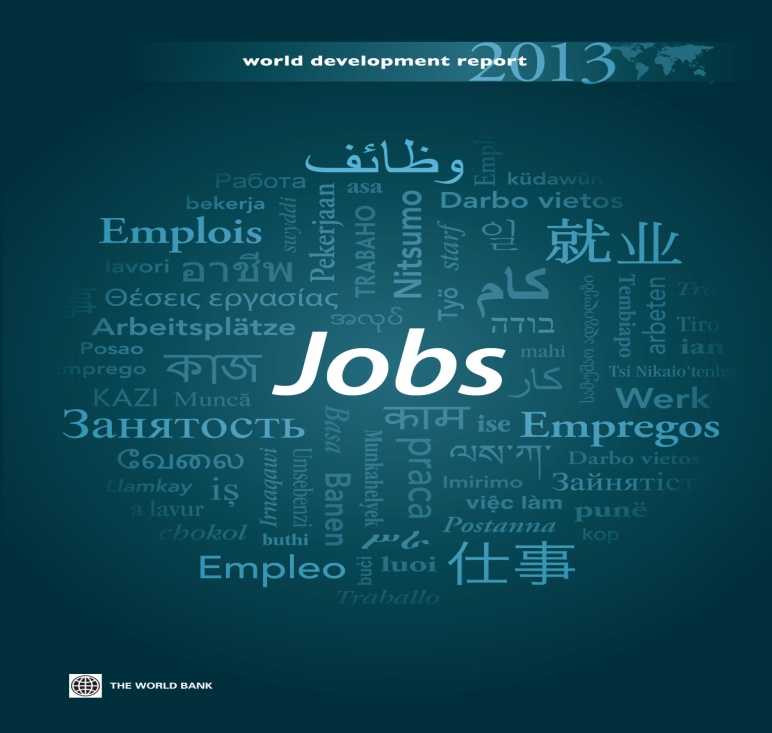 Dünya Kalkınma Raporu 2013: İşler’i, artalanındaki belgeleri, veri tabanlarını ve açıklayıcı videoları indirmek için lütfen aşağıdaki adresi ziyaret ediniz:

 http://www.worldbank.org/wdr2013
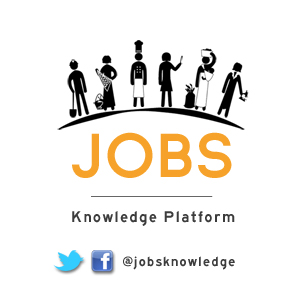 Kalkınma için iyi işlerin yaratılmasında neyin gerekli olduğuna dair diyaloğa devam etmek için enteraktif Jobs Knowledge Platform (İşler Bilgi Platformu)na katılmak için aşağıdaki lütfen aşağıdaki adresi ziyaret ediniz:

www.jobsknowledge.org
World Development Report 2013 
The World Bank
Follow up
33